Kolmas sektori - kansanterveysjärjestöt / terveyttä edistävät kansalaisjärjestöt
Kansanterveyden edistäminen
Lastensuojelu- ja nuorisotyö
Vammaisjärjestöt
Vanhus- ja eläkeläisjärjestöt
Lomajärjestöt
Raittius- ja päihdealan järjestöt
Muut järjestöt


1800-luvun lopulta > jopa osaksi julkista järjestelmää (neuvola, kouluterveydenhuolto)
RAY-tuotto, jäsenmaksut, säätiöiden varat, oma rahankeruu
n. 200 järjestöä > n. 16.000 ammattilaista > n. 500 000 vapaaehtoista > n. 2 miljoonaa jäsentä
jäseninä hankalassa elämäntilanteessa olevia: pitkäaikaissairaita, vammaisia ja päihde- ja mielenterveyskuntoutujia
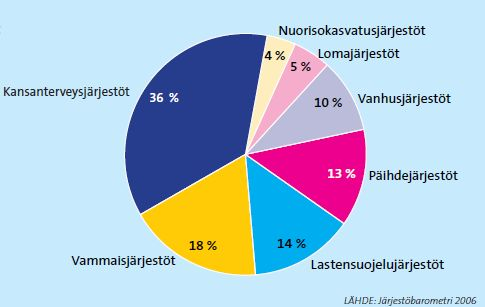 Kolmannen sektorin toiminta
Tiedonvälitys
asiantuntijuus, erikoisosaaminen
tiedotus, viestintä, tapahtumat, kampanjat
2.   Edunvalvonta
näkyvyys, mielipidemuokkaus
yhteiskunnallinen vaikuttaminen, työryhmät, lautakunnat
3.   Vapaaehtoistoiminta ja vertaistuki
tukihenkilöt, ystävätoiminta, neuvonta- ja puhelinpäivystys, katutoiminta, ensiapu
4.   Sosiaali- ja terveyspalvelut
kriisityö, palvelevat puhelimet, hoito-, kuntoutus- ja asumispalvelut
5.   Tutkimus- ja kehittämistyö
kansalliset toimintaohjelmat
6.   Kansainvälinen yhteistyö
Ryhmät, joille paikallisyhdistykset tarjoavat tukea ja tai palveluita
Asiantuntijuus ja vaikuttaminen päättäjiin sekä yhteiskuntaan on keskeistä
Vapaaehtoistoiminta* yksinasuvat, naiset, ikääntyneet sekä vammautuneet ja sairaat omaisineen osallistuvat muita yleisemmin